09/10/2021
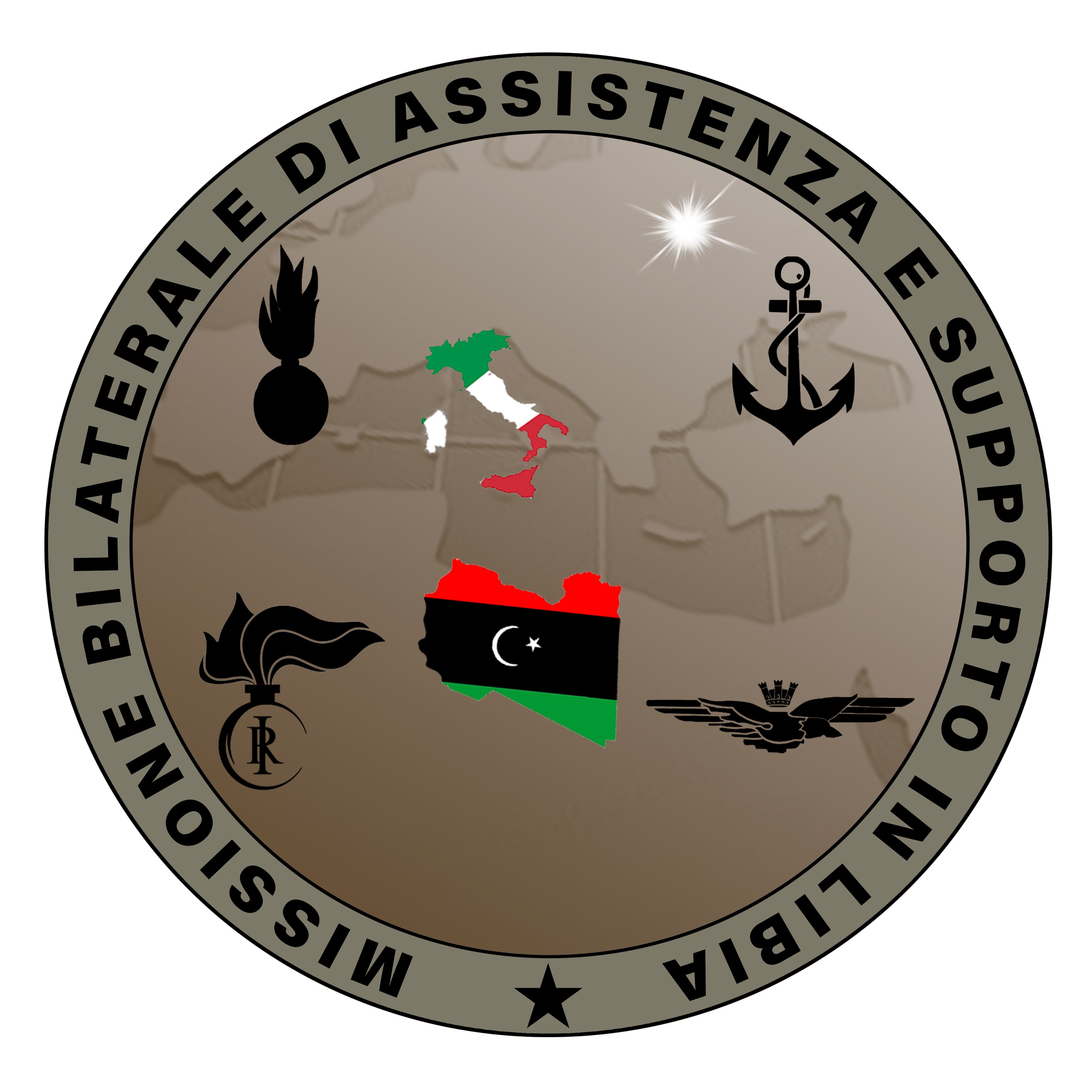 CPT
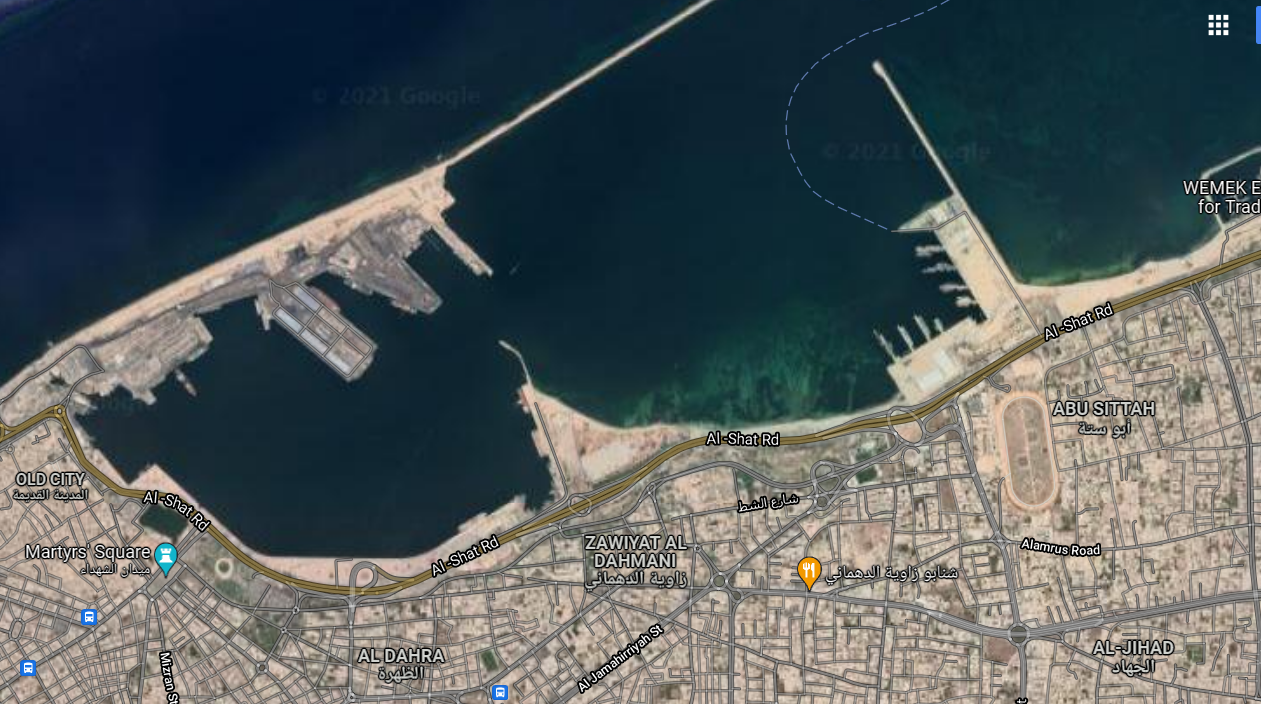 IPPODR.
5-25188316
07.00LT – 11.00LT  SCORTA MTT FS 
      (AL WADDAN –IPPODROMO )
      C.C. D’ANTONIO MASSIMO
      SCP 1°cl sc BERGANTINO ENRICO
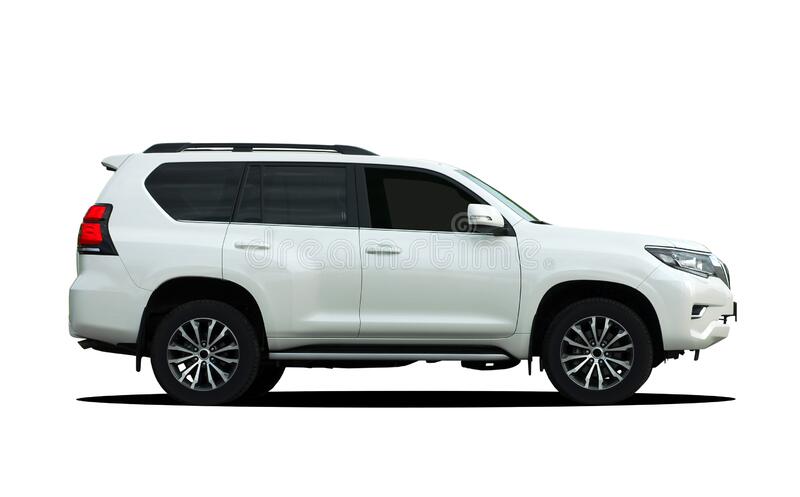 N
AL WADDAN
N
11.00LT – 18.00LT  VISITA Com. MIASIT + STAFF PRESSO MTT GENIO (PEACOK)
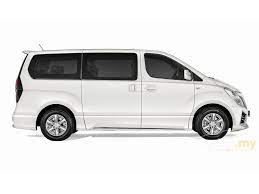 -MEZZO 5-2137408
 C°2cl PISCOPIELLO MORENO
 2°C MONTALTO ALESSANDRO
 Scp 1°cl sc D’ACCICO DANILO
 Scp 1°cl sc VOZZA COSIMO
 Cmc MARTORELLI LUCA
 1°Cm MAZZARA GIOACCHINO
 INT. BATRUNA AIMEN
 INT. MARWAN
-MEZZO5-2255823
CA. TORRESI PLACIDO
C.C. D’ANTONIO MASSIMO
T.V. LUNETTO DAVIDE
2°C CAVASINO VITO
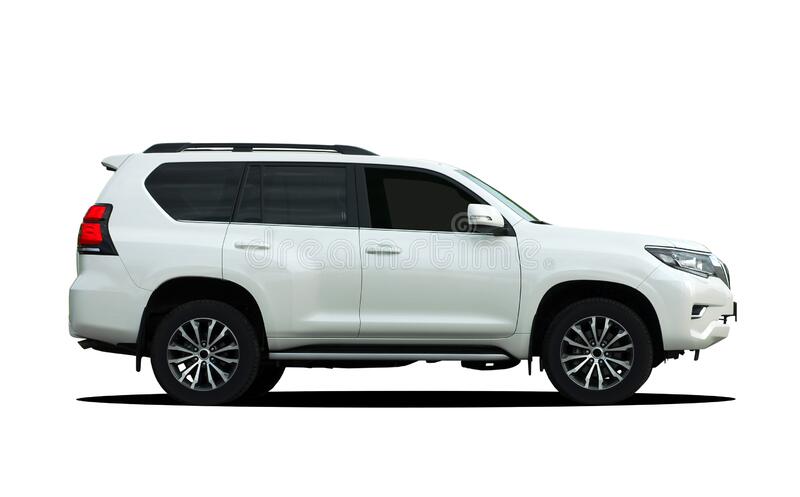 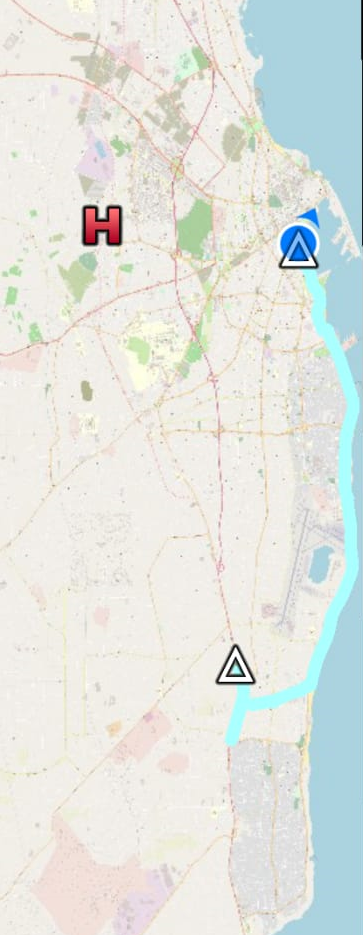 -MEZZO 25-188316
 Ten. Col. ZAZZERI RICCARDO
 Cap. GIUSTO ANTONIO
 Lgt PANICO GIUSEPPE
 Scp 1°cl sc BERGANTINO ENRICO
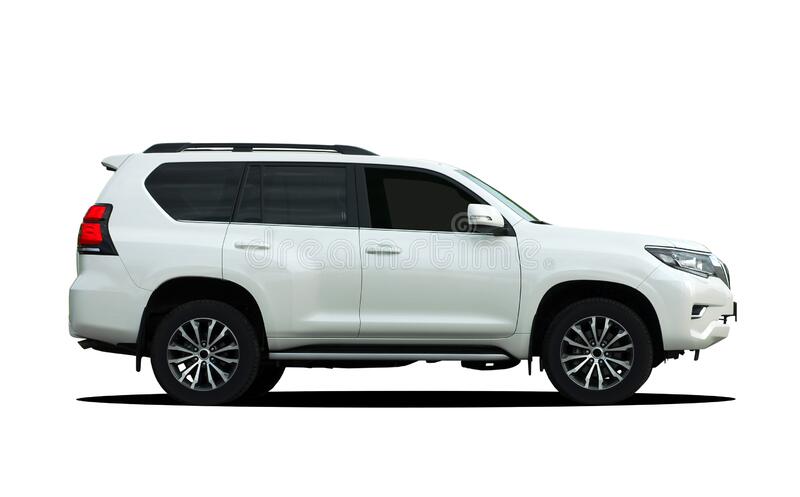 N
JOINT VOLLEY CHALLENGE
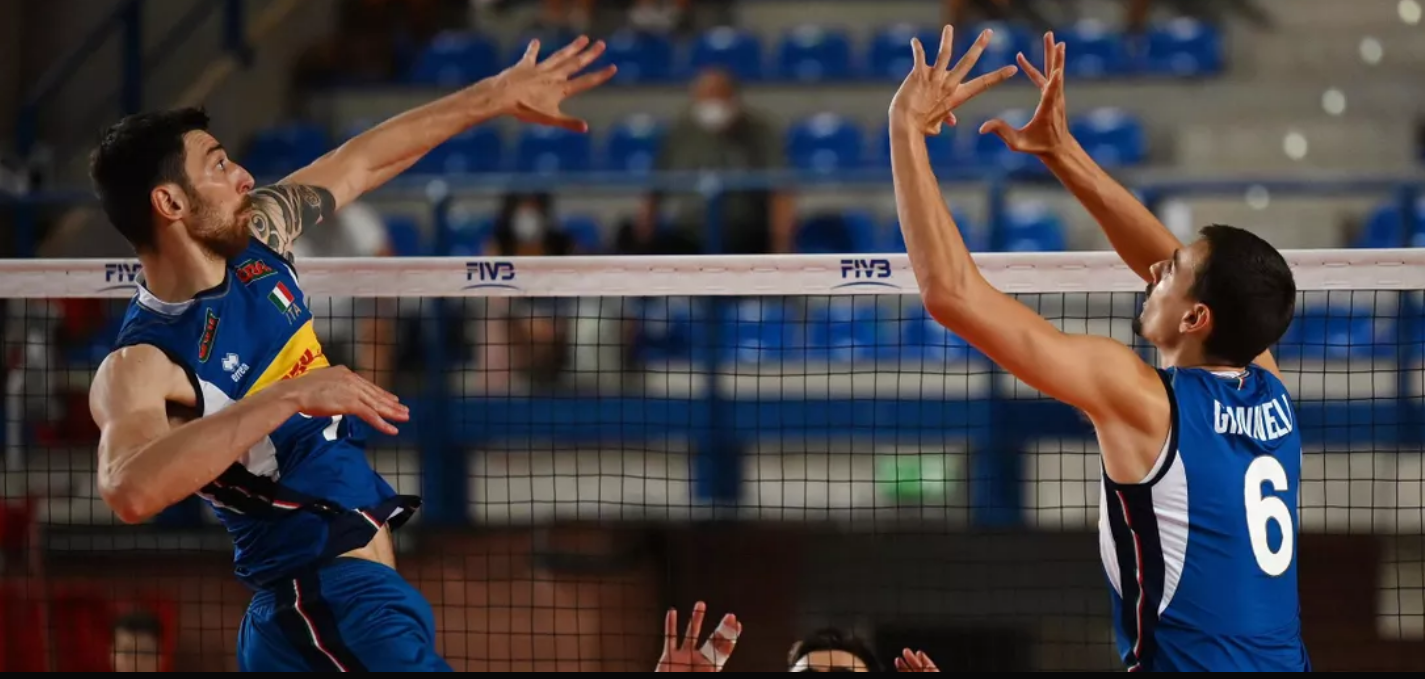 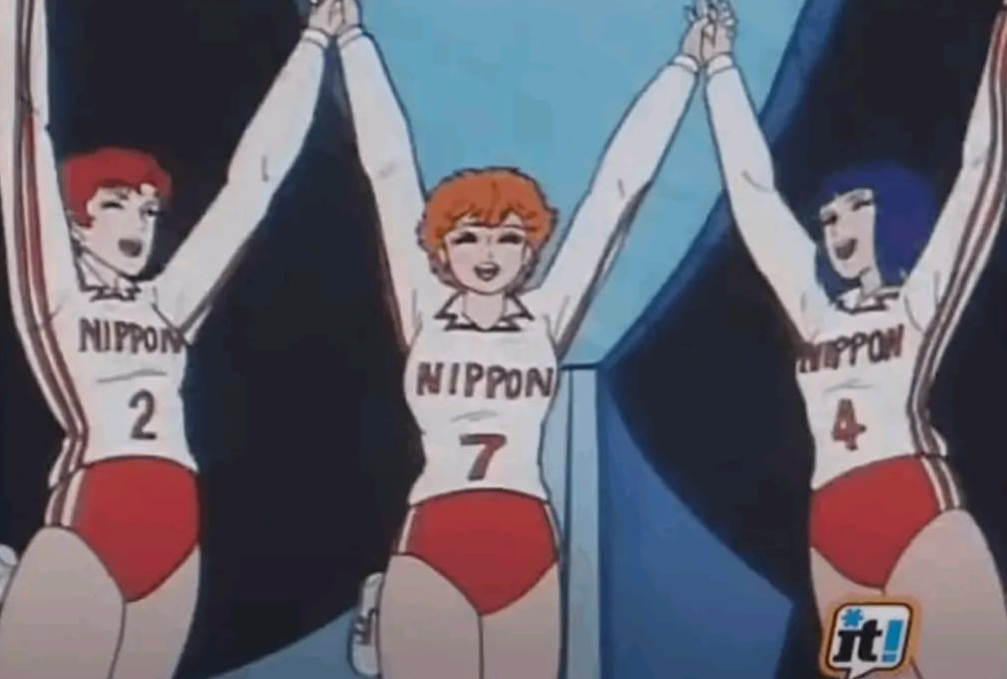 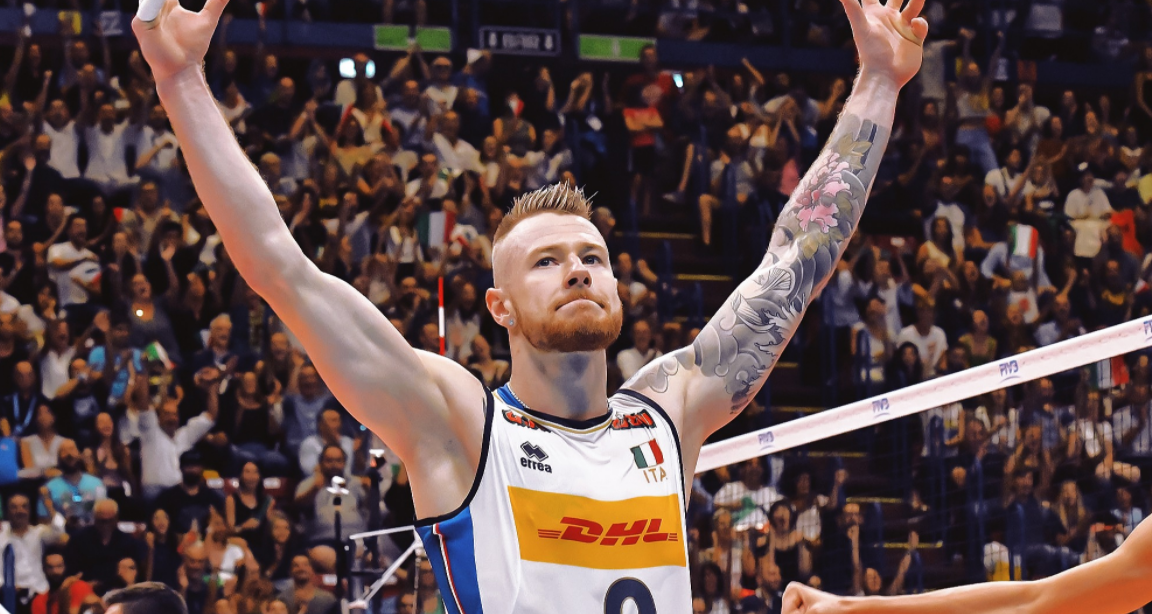 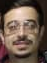 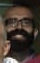 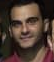 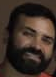 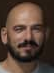 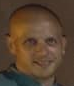 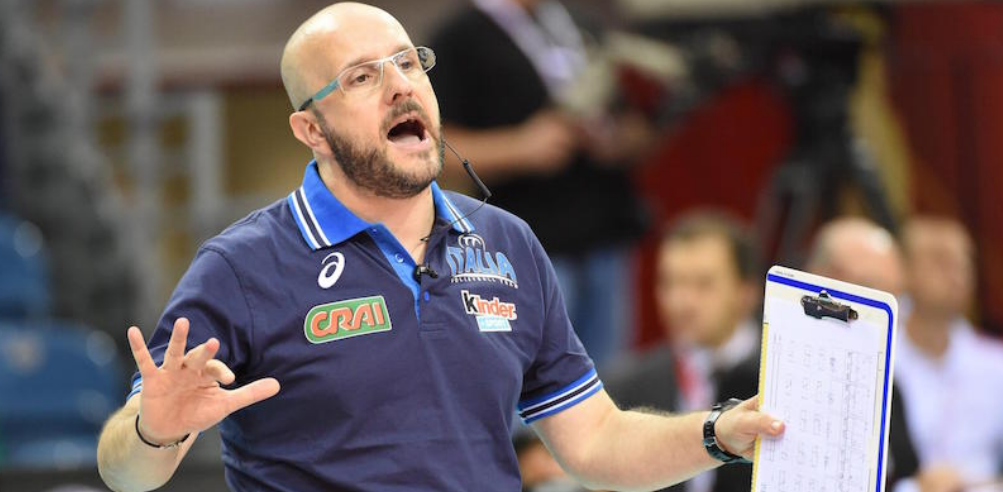 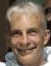 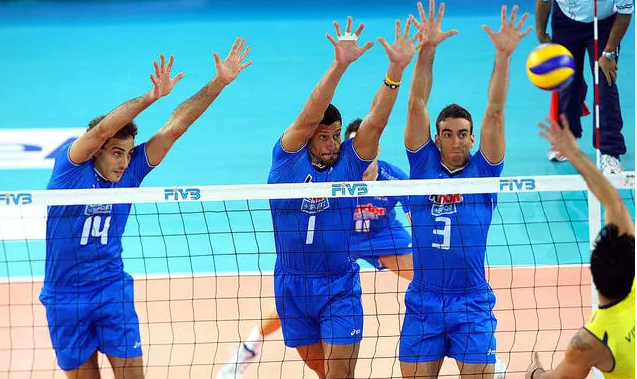 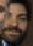 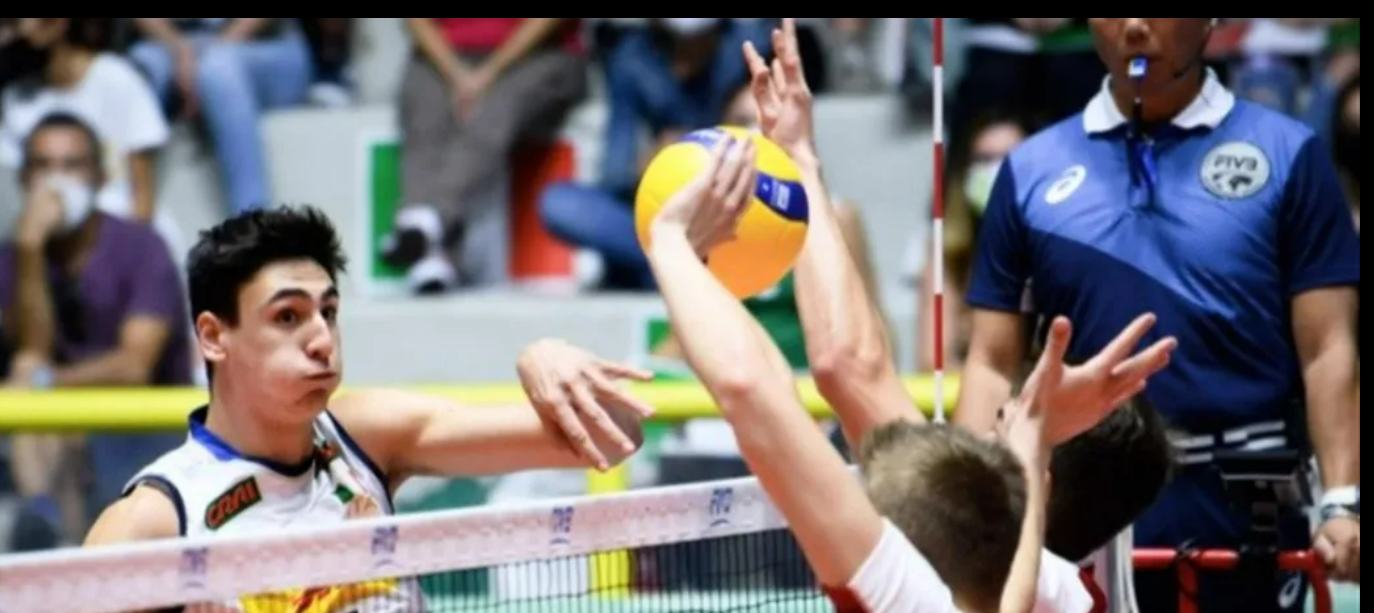 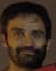 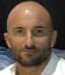 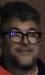 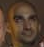